サンワサプライ 取っ手付きノートPCインナーケース(15.6インチ用・ブラック・スリム)
【提案書】
取っ手が付いて持ち運びや出し入れに便利！15.6インチワイドまでのノートパソコンに対応したインナーケース。フロントのファスナーポケットにはマウスやACアダプターなどを収納できます。
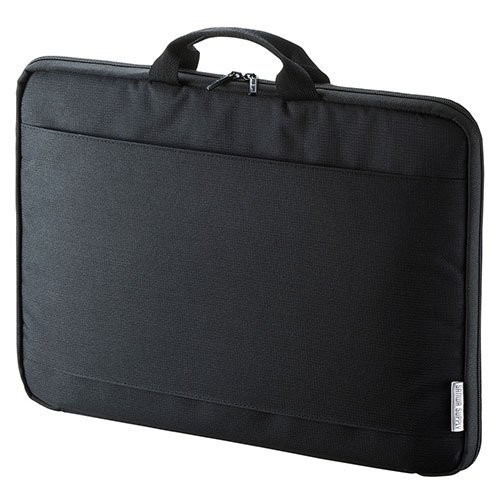 特徴
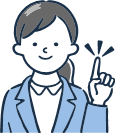 納期
納期スペース
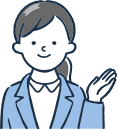 仕様
素材：表装/ポリエステル（リサイクル）
サイズ：外寸/W410×D35×H290mm、参考収納寸法/W395×D30×H275mm
重量：約200g
機能：■全体重量の50％以上にリサイクル材料を使用　■三辺オープンタイプでケースを開いてそのままノートパソコンが使用可能　■フロントのファスナーポケットにはマウスやACアダプタなどを収納可能　■持ち運びや鞄からの出し入れに便利な取っ手付き　■撥水加工あり
お見積りスペース
お見積